Détourner les anneaux olympiques
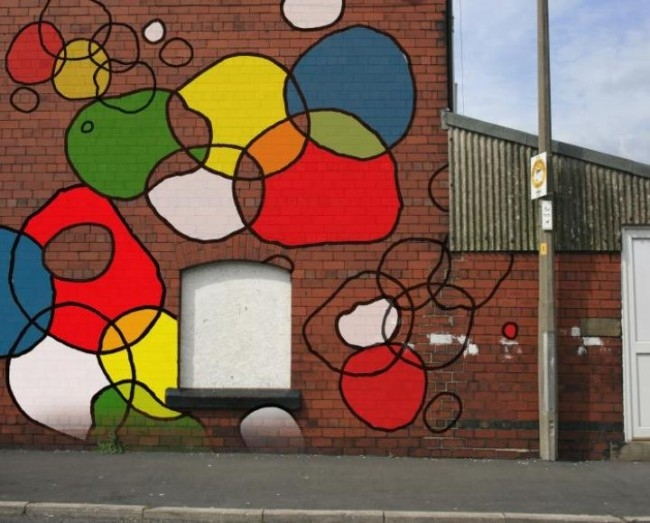 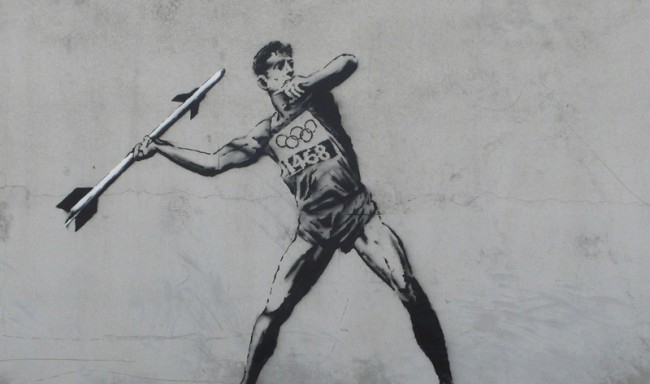 Andy Mercer Olympian Street Art
Bansky Javelin Missile
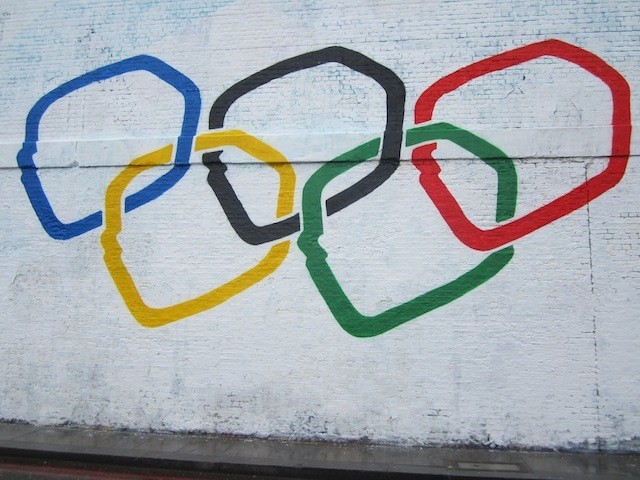 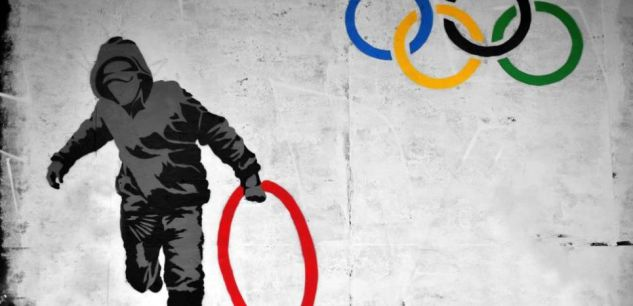 Toaster Crew Olympic rings
Bansky  100m Dash
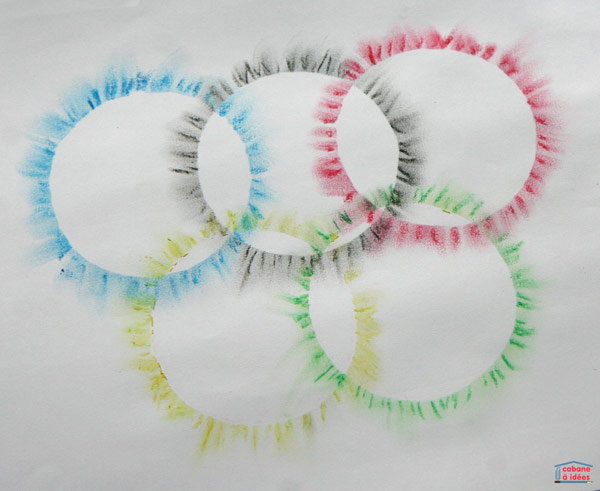 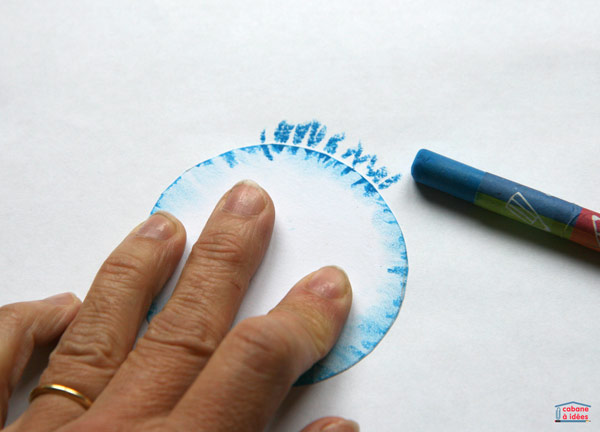 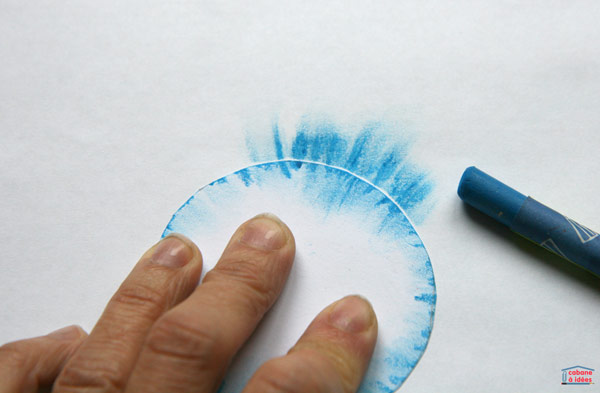 Mission :
Détourner le symbole des anneaux olympiques…
Contraintes :
Respecter le nombre d’anneaux
Respecter les couleurs des anneaux
Donner une autre forme que celle des anneaux
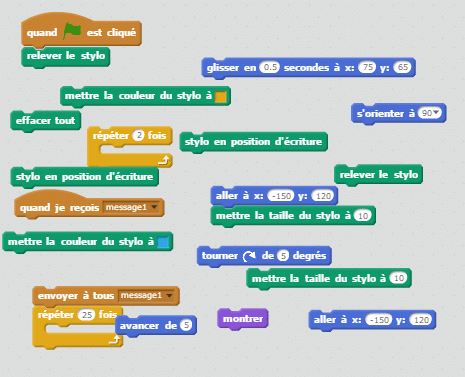 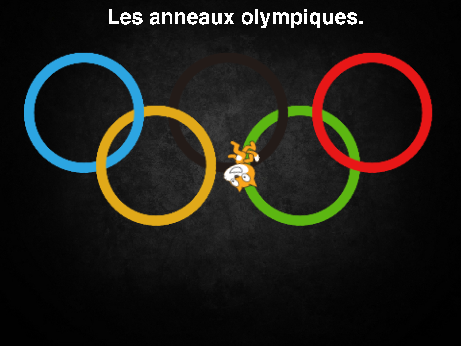